Проект.Здравствуй, Казань!
Участники проекта:
дети подготовительной группы 
МБДОУ №30 “Белочка“
 Руководители проекта :
воспитатели Комарова Н.В., Никифорова Е.В.,
педагог – психолог Монахова Г.Н.
                           г. Набережные Челны 2013г
Цель.  Вызвать  интерес к истории возникновения города  Казани, к ее значимости в разные временные периоды из поколения в поколение.
Задачи. 
Образовательные. Обогащать детей новыми знаниями о городе Казани, об исторических событиях, конкретных личностях- почетных жителях города.
Развивающие. Стимулировать интерес к исследовательской деятельности. Способствовать развитию коммуникативных навыков и создавать условия для эмоционального, насыщенного содержательного общения детей друг с другом в исследовательской деятельности.
Воспитательные. Воспитывать  толерантность к людям разной национальности
Письмо мы  от вороны получили, чтобы  Казань   как   можно больше изучили. Проект не прост. Все мы в начале альбомы, презентации смотрели, книги прочитали  и вот, что  мы узнали.
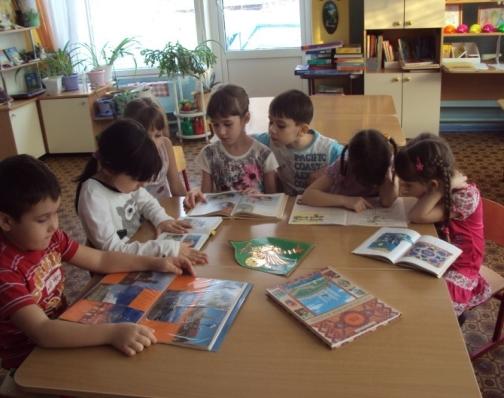 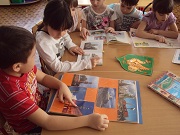 Казань возникла на рубеже 10-11 веков как торговая фактория и крепость на северной границе государства волжских булгар
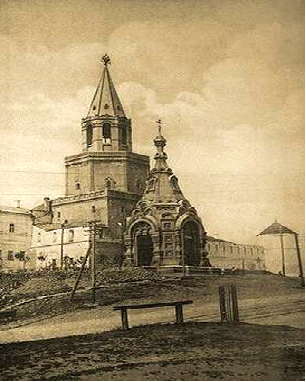 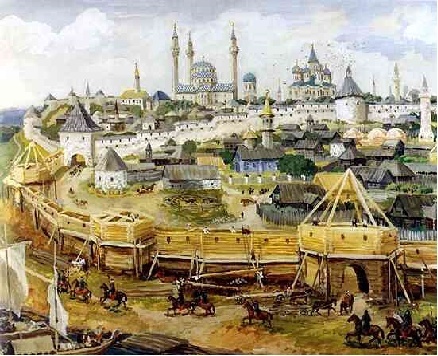 Казань – древний  1000 - летний город в России.Казань  -  столица Татарстана.В 2005 году Казань торжественно  отпраздновала  свое 1000 -летие.Это стало международным событием.
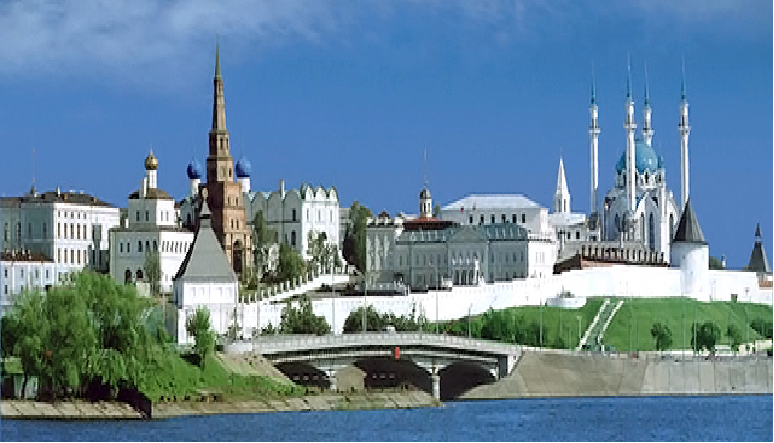 Казань символ политической стабильности, мирного и гармоничного сосуществования народов, традиций, культуры с богатым наследием
Казанский Кремль называют каменной сказкой.Главная башня Кремля – Спасская. Свое название башня получила от Спасской церкви, которая находилась на том же месте. Башню украшают необычные часы, циферблат, которых вращался вокруг неподвижной стрелки.
Особое место  в архитектурном ансамбле Казанского Кремля занимает знаменитая башня Сююмбике.  Башня Сююмбике названа в честь последней Казанской царицы- одной из самых прекрасных и просвещенных женщин своего времени.
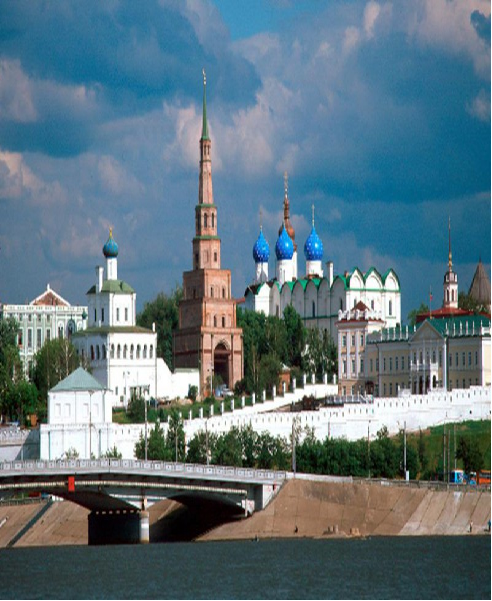 Башня Сююмбике нас красотой и статью покорила. Свою мы башню из коробок смастерили.
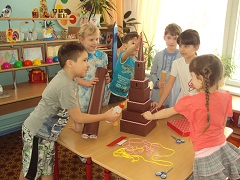 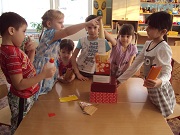 Казань – студенческий город.      В Казани 30 высших учебных заведений.      Казанский университет был основан в 1804 г.     Казанский университет считается одним из крупных    центров науки в России.   В стенах университета в разное время училисьЛобачевский Н.И., Аксаков С.Т., Зинин Н.Н., Толстой Л.Н.
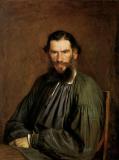 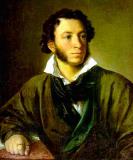 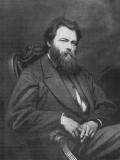 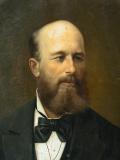 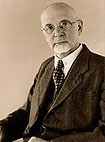 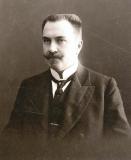 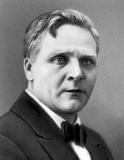 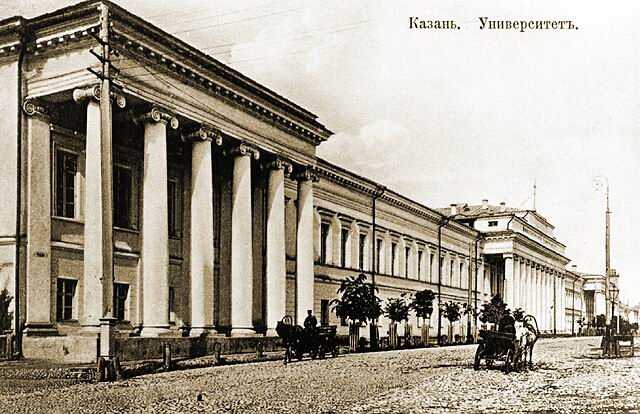 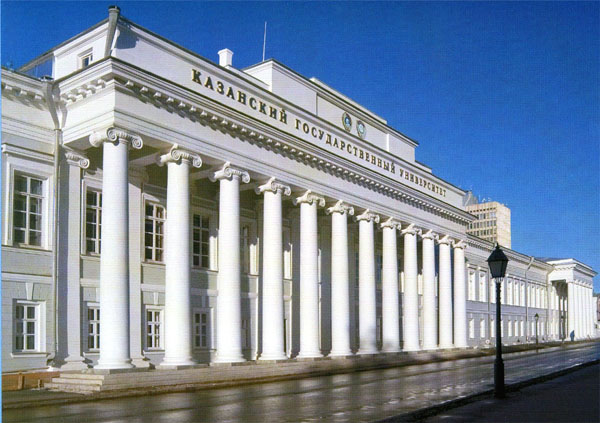 На  сегодняшний день Казань является крупным туристическим и спортивным центром.
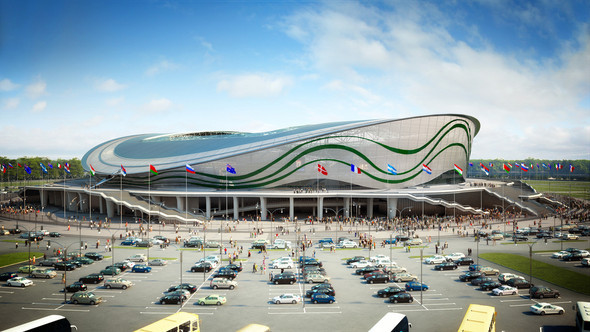 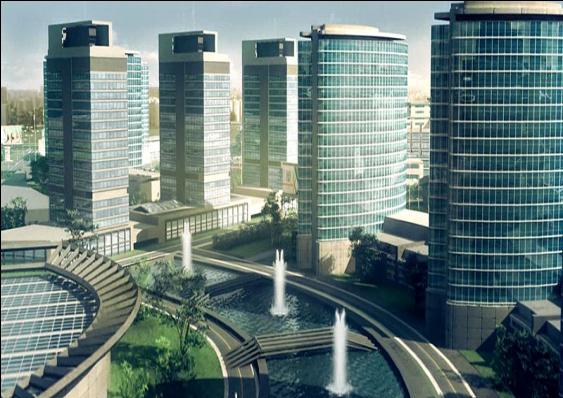 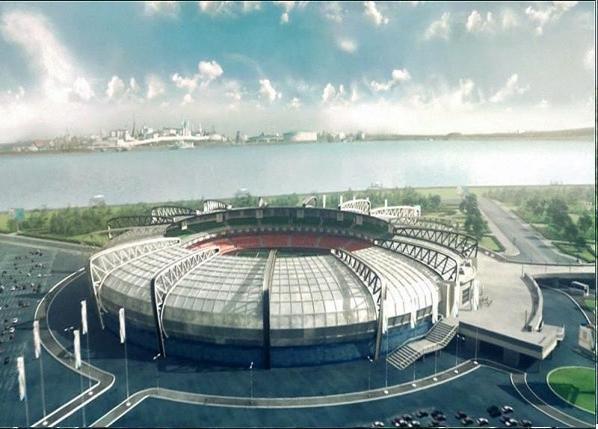 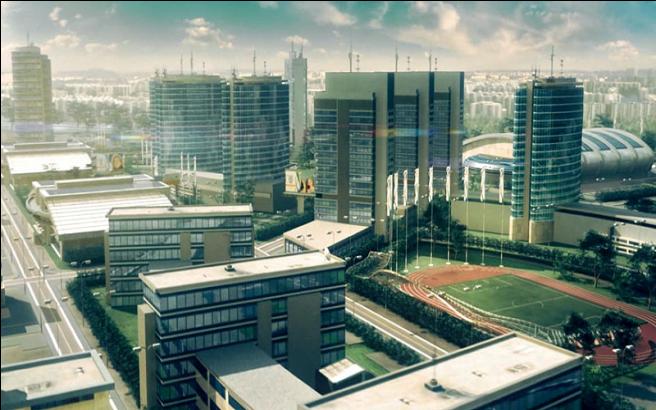 Универсиада - олимпийские игры среди студентов - спортсменов. Миссия Казанской Универсиады состоит в том, чтобы собрать молодых спортсменов со всего мира в городе с уникальным многонациональным наследием
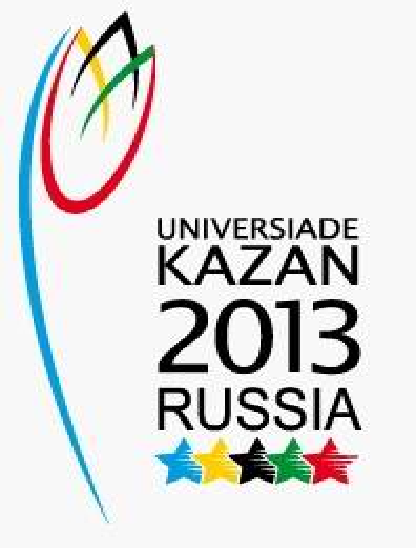 Талисман Казанской Универсиады -Юни (Uni)- котенок  крылатого снежного барса. Крылатый снежный барс является национальным символом Республики Татарстан.В основе эмблемы цветок тюльпан – часть татарского орнамента, символ лета, молодости, счастья.                                                                                    Пять звезд ,                                           пять - континентов.                                                                       Синяя - Европы.                                           Желтая- Азии.                                           Зеленая –Австралии.                                           Черная  -  Африки.                                           Красная - Америки
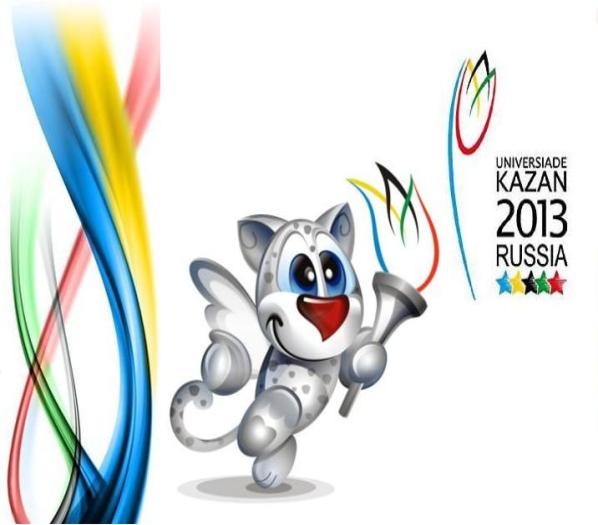 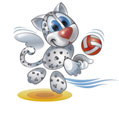 Здравствуй,универсиада!Здравствуй, Казань!
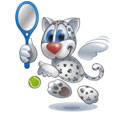 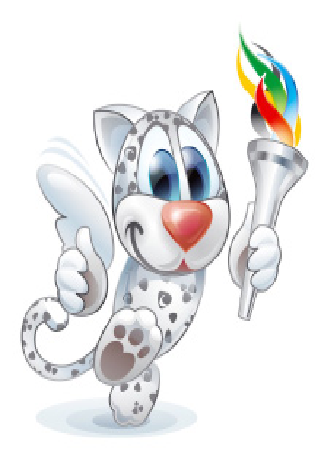 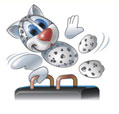 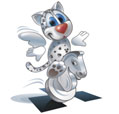